Introduction
The previous lesson discussed how to calculate a sample proportion and how to calculate the standard error of the population proportion. This lesson explores sample means and their relationship to population means. Since this lesson involves surveys with populations that are too large to feasibly calculate, it is necessary to calculate estimates and standard errors based on samples.
1
1.4.3: Estimating Sample Means
Key Concepts
The population mean, or population average, is calculated by first finding the sum of all quantities in the population, and then dividing the sum by the total number of quantities in the population. This value is represented by μ.
The population mean can be estimated when the mean of a sample of the population,   , is known.
The sample mean,   , is the sum of all the quantities in a sample divided by the total number of quantities in the sample. It is also called the sample average.
2
1.4.3: Estimating Sample Means
Key Concepts, continued
The standard error of the mean, SEM, is a measure of the variability of the mean of a sample.
Variability, or spread, refers to how the data is spread out with respect to the mean.
The SEM can be calculated by dividing the standard deviation, s, by the square root of the number of elements in the sample, n; that is,                  .
3
1.4.3: Estimating Sample Means
Key Concepts, continued
When the standard error of the mean is small, or close to 0, then the sample mean is likely to be a good estimate of the population mean.
It is also important to note that the standard error of the mean will decrease when the standard deviation decreases and the sample size increases.
4
1.4.3: Estimating Sample Means
Common Errors/Misconceptions
confusing the formula for standard error of the proportion (SEP) with the formula for the standard error of the mean (SEM)
5
1.4.3: Estimating Sample Means
Guided Practice
Example 1
The manager of a car dealership would like to determine the average years of ownership for a new vehicle. He found that a sample of 25 customers who bought new vehicles owned that vehicle for 7.8 years, with a standard deviation of 2.5 years. What is the standard error for this sample mean?
6
1.4.3: Estimating Sample Means
Guided Practice: Example 1, continued
Identify the given information. 	
As stated in the problem, the sample is made up of 25 customers, so n = 25.
We are also given that the standard deviation of the average years of ownership is 2.5 years, so s = 2.5.
7
1.4.3: Estimating Sample Means
Guided Practice: Example 1, continued
Determine the standard error of the mean.	
The formula for the standard error of the mean is                 , where s represents the standard deviation and n is the sample size.
8
1.4.3: Estimating Sample Means
Guided Practice: Example 1, continued
								Formula for the standard 								error of the mean
								Substitute 2.5 for s and 								25	for n.

								Simplify.
 	  SEM = 0.5
9
1.4.3: Estimating Sample Means
Guided Practice: Example 1, continued
The standard error of the mean for a sample of 25 customers who owned their vehicle for 7.8 years with a standard deviation of 2.5 years is equal to 0.5 year. This mean that although the average ownership is for 7.8 years, the standard error of 0.5 year tells us that the ownership actually varies between 7.8 – 0.5 and 7.8 + 0.5. Therefore, the ownership period for this sample varies from 7.3 years to 8.3 years.
✔
10
1.4.3: Estimating Sample Means
Guided Practice: Example 1, continued
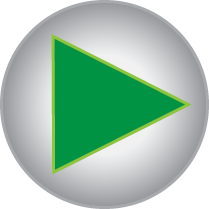 11
1.4.3: Estimating Sample Means
[Speaker Notes: http://www.walch.com/ei/00495]
Guided Practice
Example 2
In 2011, the average salary for a sample of NCAA Division 1A head football coaches was $1.5 million per year, with a standard deviation of $1.07 million. If there are 100 coaches in this sample, what is the standard error of the mean? What can you predict about the population mean based on the sample mean and its standard error?
12
1.4.3: Estimating Sample Means
Guided Practice: Example 2, continued
Identify the given information.  	
As stated in the problem, the sample is 100 coaches, so n = 100.
Also stated is the standard deviation for the sample mean (average salary): s = 1.07.
13
1.4.3: Estimating Sample Means
Guided Practice: Example 2, continued
Determine the standard error of the mean. 	
The formula for the standard error of the mean is                        , where s represents the standard deviation of the sample and n is the sample size.
14
1.4.3: Estimating Sample Means
Guided Practice: Example 2, continued
								Formula for the standard 								error of the mean
								Substitute 1.07 for s and 
								100 for n.
		
								Simplify.


The standard error of the mean is 0.107.
15
1.4.3: Estimating Sample Means
Guided Practice: Example 2, continued
In this situation, we are calculating salaries in millions of dollars.
If we multiply 0.107 by 1,000,000, we find that the SEM is about $107,000 for this sample of 100 coaches.
This means that, based on the sample mean salary of $1.5 million, this amount actually varies from 
$1.5 million + $107,000 ($1,607,000) to 
$1.5 million – $107,000 ($1,393,000). The population mean is likely to be within these two values.
16
1.4.3: Estimating Sample Means
Guided Practice: Example 2, continued
The SEM allows us to determine the range within which the population mean is likely to be. As the sample gets larger, n will get larger, and since n is in the denominator, the SEM will get smaller. As we increase the sample, the mean of the sample becomes a better estimate of the mean of the population.
✔
17
1.4.3: Estimating Sample Means
Guided Practice: Example 2, continued
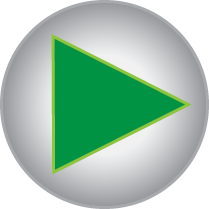 18
1.4.3: Estimating Sample Means
[Speaker Notes: http://www.walch.com/ei/00496]